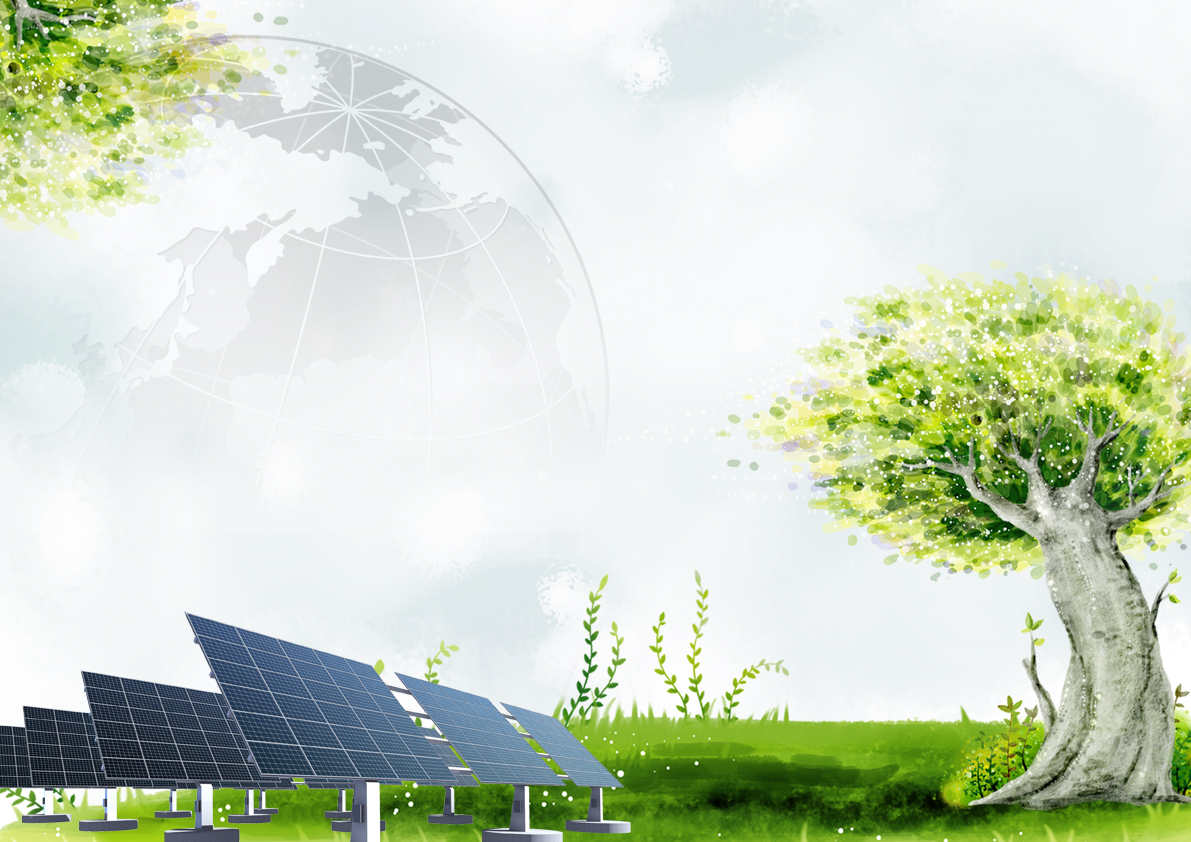 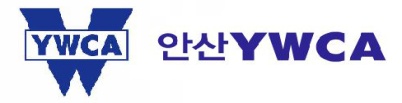 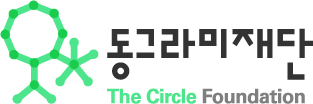 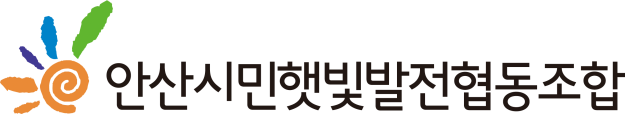 안산고등학교
햇빛발전 협동조합

양소현, 박정은, 이유경, 오홍선
정은호, 백승준, 이은진, 김고은
Copyright

본 자료는 동그라미재단의 지원으로 개발되었으며, 저작권과 일체의 사용권리는 “안산YWCA“에 있습니다.
Creative Commons License의 "저작자표시-비영리-변경금지(CC BY-NC-ND)"에 따라 비영리 목적의 경우 사용 가능합니다.
http://creativecommons.org/licenses/by-nc-nd/4.0/
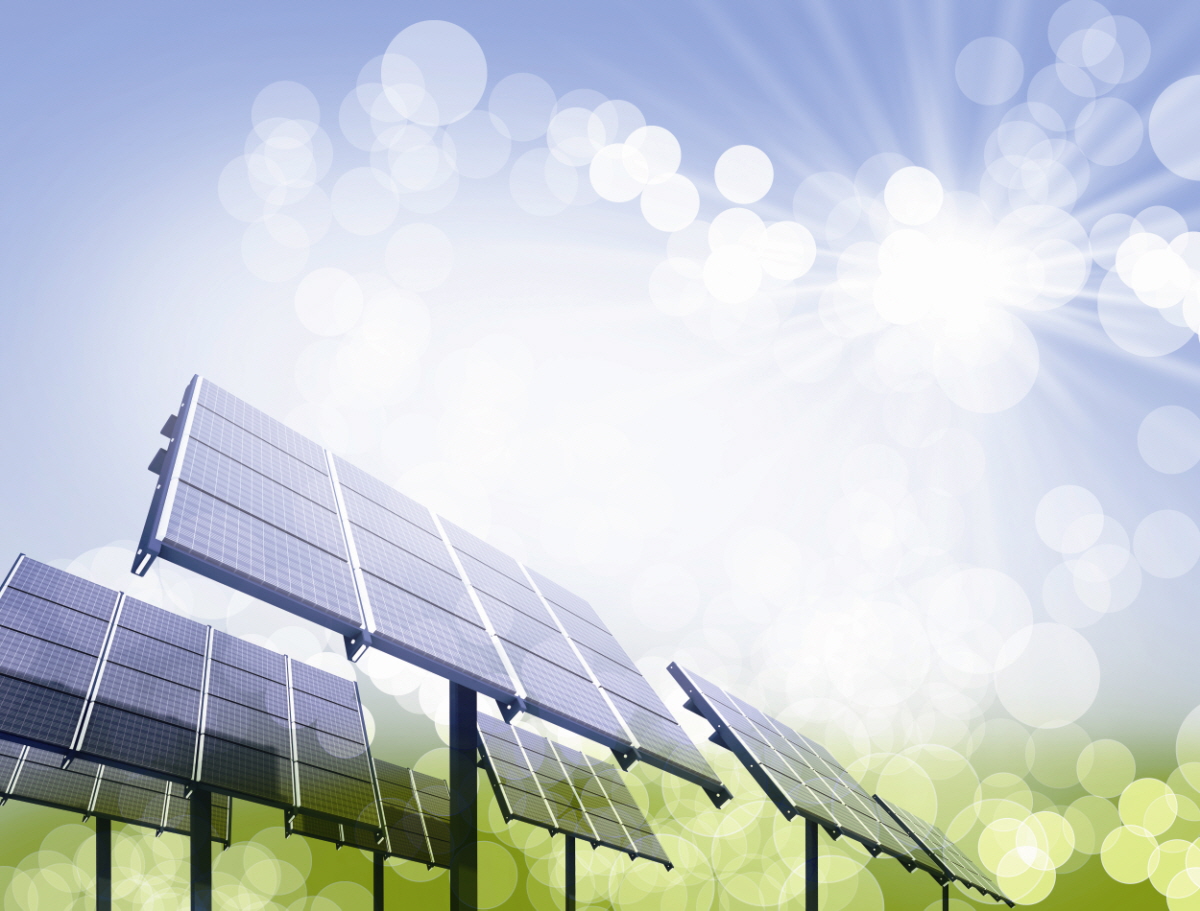 안산시민 햇빛발전협동조합
지역사회에 기후변화 대응의 필요성을
  알리고 대안에너지로서 햇빛발전에 대한 
  인식을 넓히고자 노력하는 협동 조합.
  (2013. 1 설립)
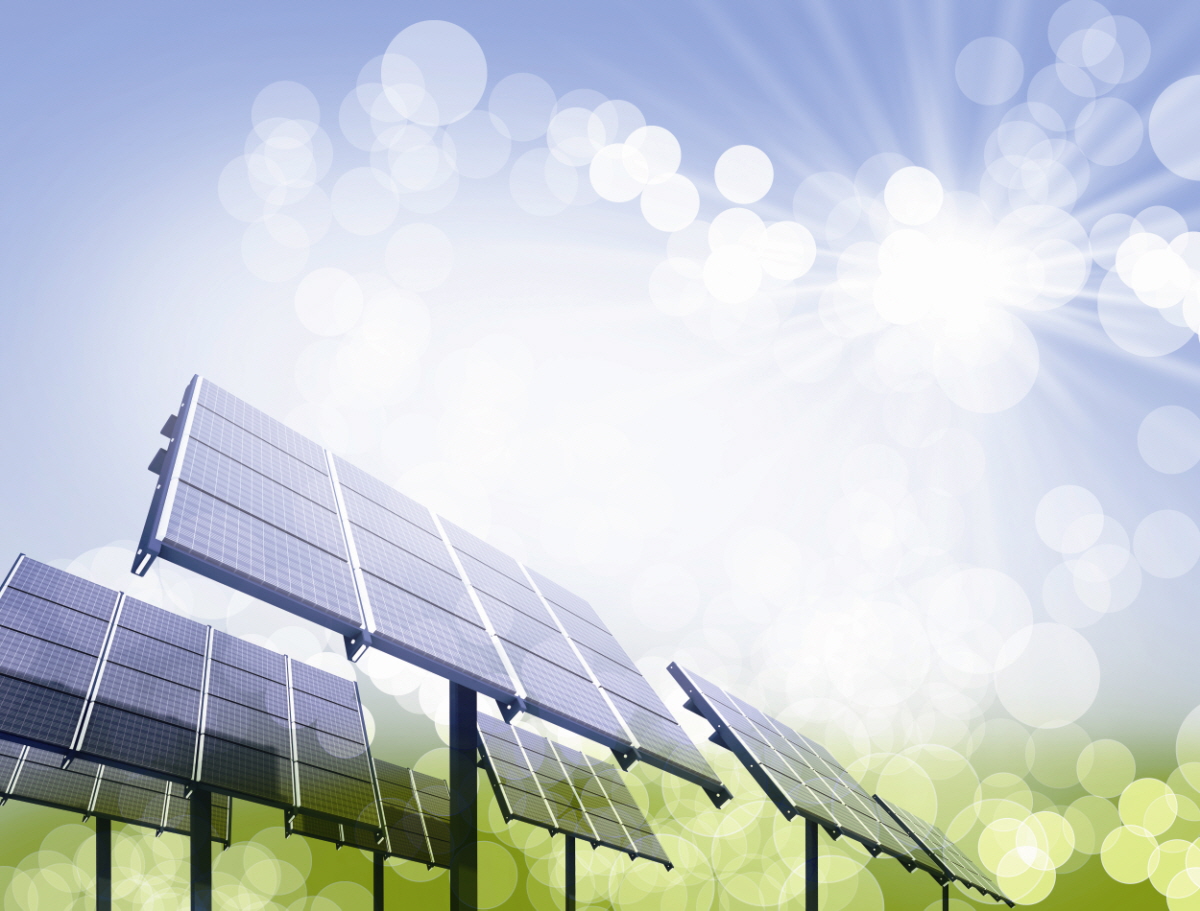 태양광 발전에 필요한 태양전지란?
태양광 발전이란?
태양광 발전에 대한 학생(시민)의식 조사
인식개선 활동
 - 캠페인 활동 : 태양광과 원전에 대한                                                      
                     캠페인활동
 - 공모전 참가
차례
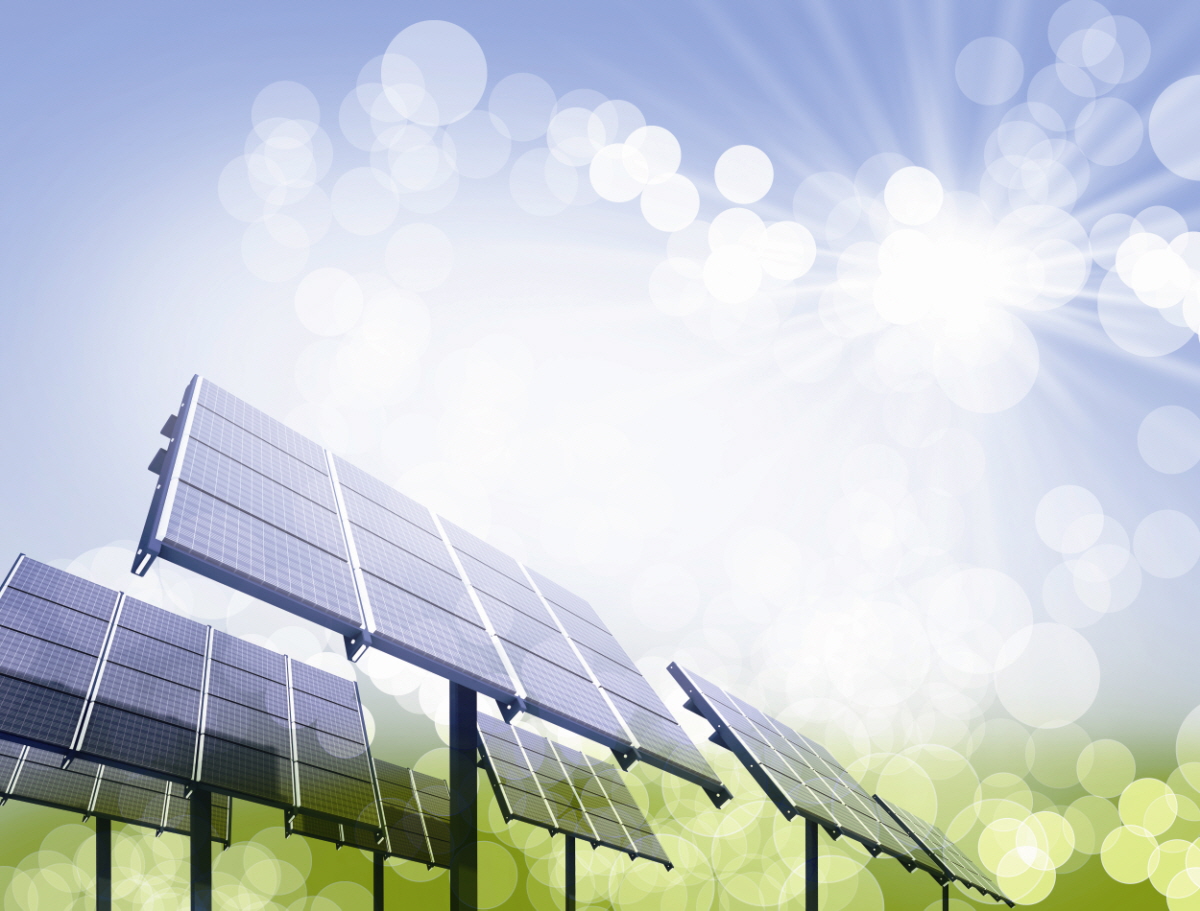 태양광 발전
환경 오염과 신재생에너지의 필요성
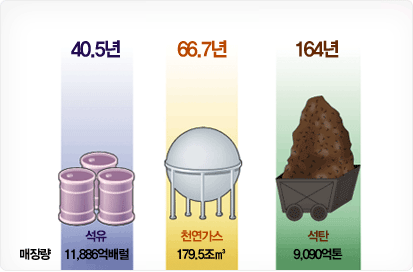 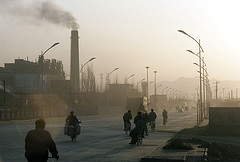 화석연료의 이용 –> 환경오염 + 자원 고갈
신ㆍ재생에너지의 사용을 늘려야 함!
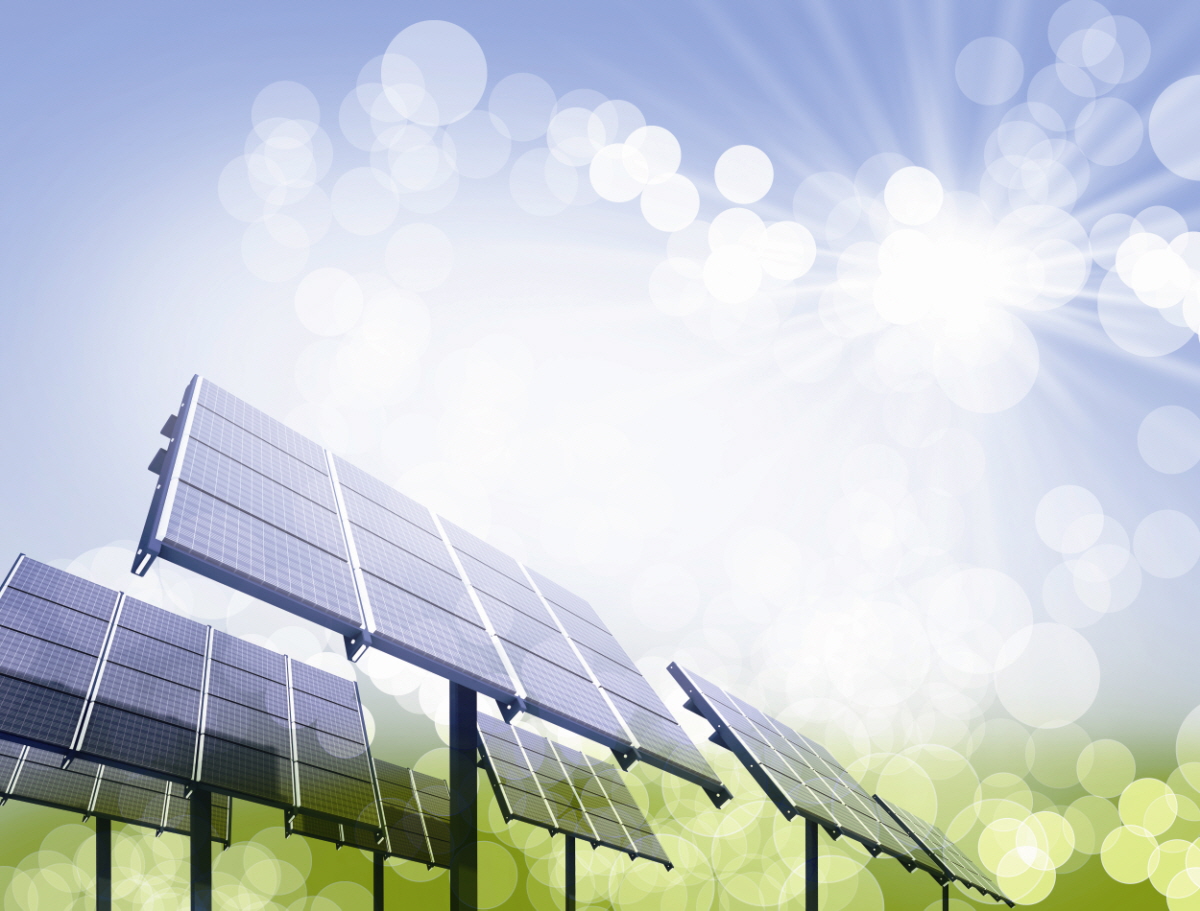 태양광 발전 vs 태양열 발전
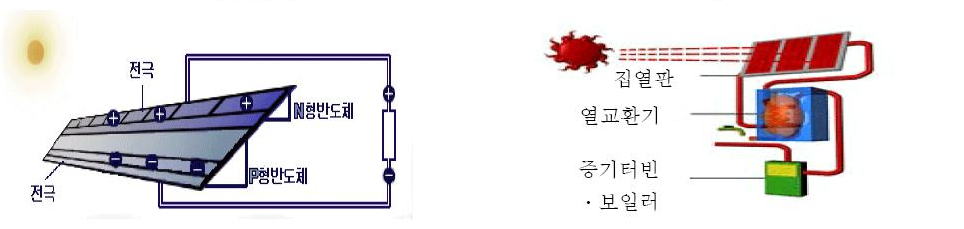 태양광 발전 : 태양빛 -> 전기

 태양열 발전 : 태양열 -> 기계 에너지 -> 전기
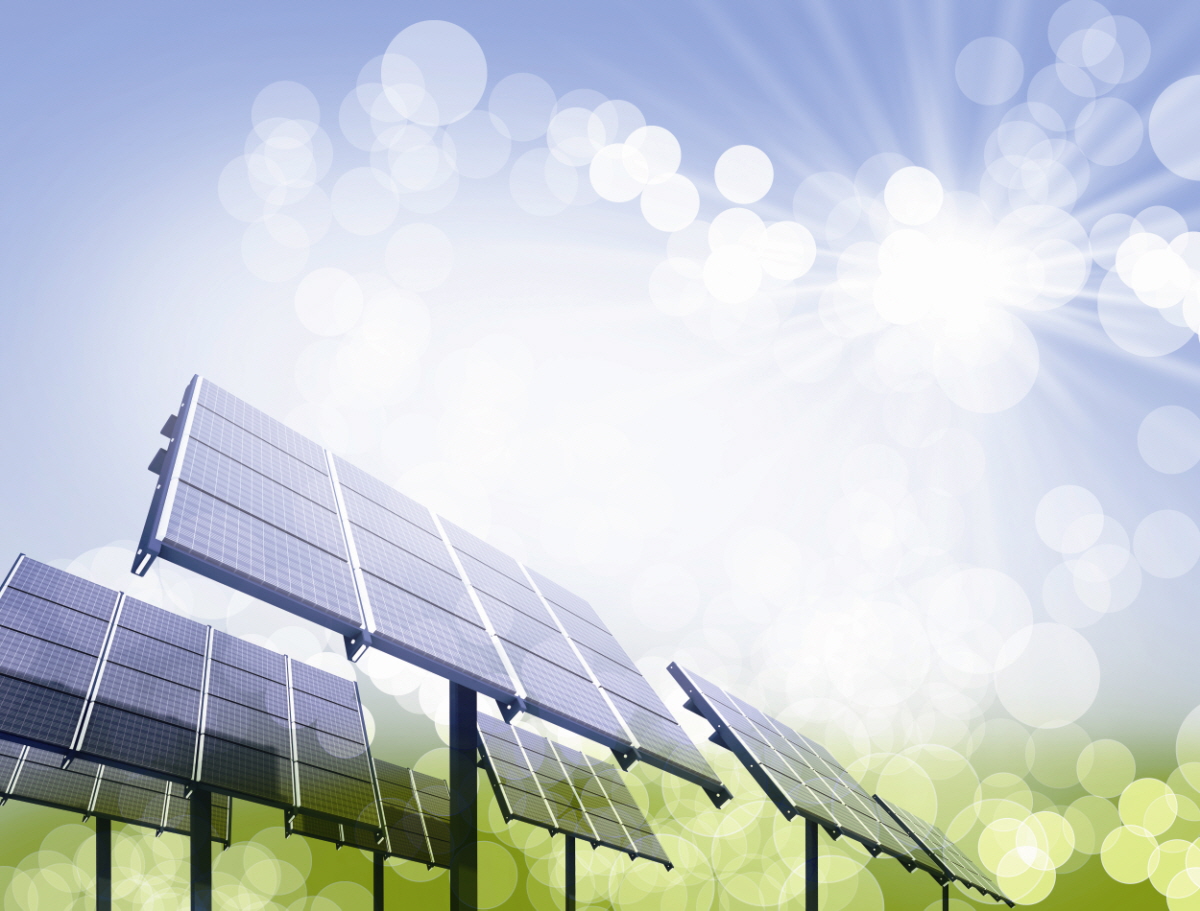 태양전지의 원리
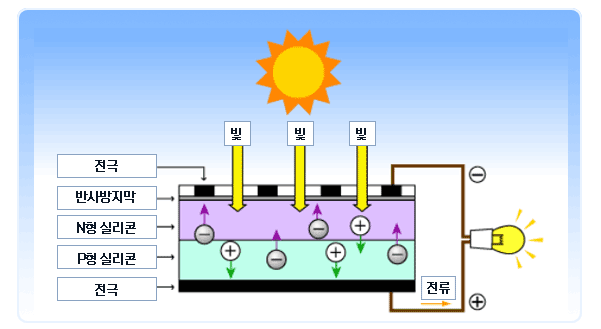 빛이 부딪치면, 플러스와 마이너스를 갖는 입자(양공과 전자)가 생성
   - 전자는 n형 실리콘
   + 양공는 p형 실리콘

전극에 전구를 연결하면 전류가 흐르게 된다.
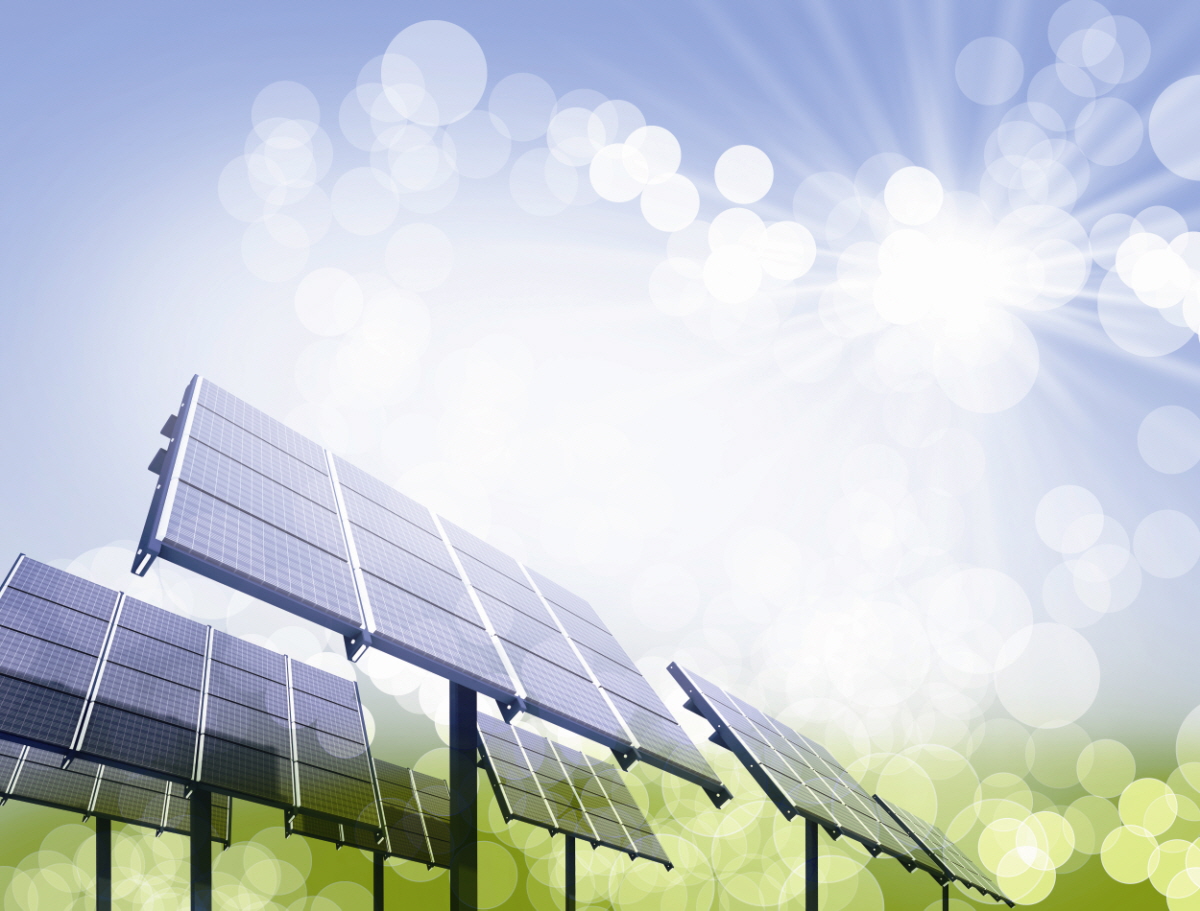 한국의 태양광 지도
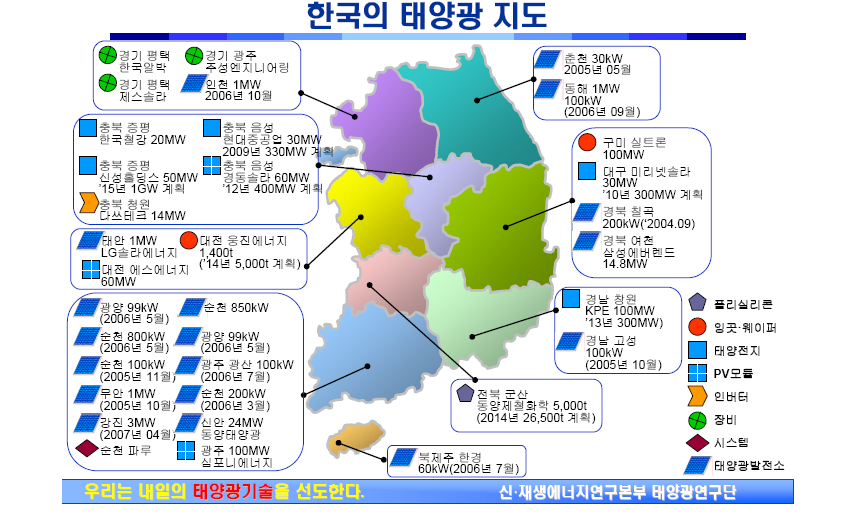 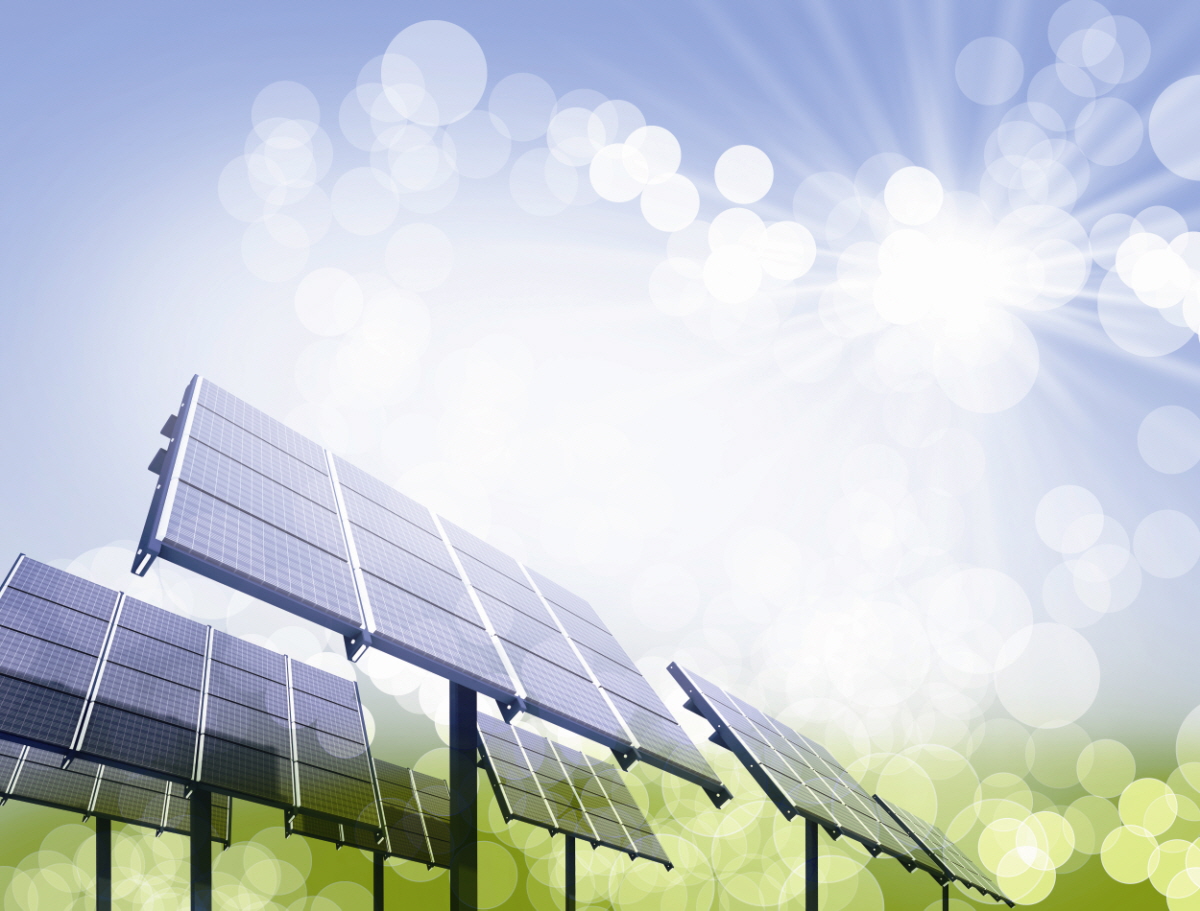 안산중앙도서관 발전기 견학
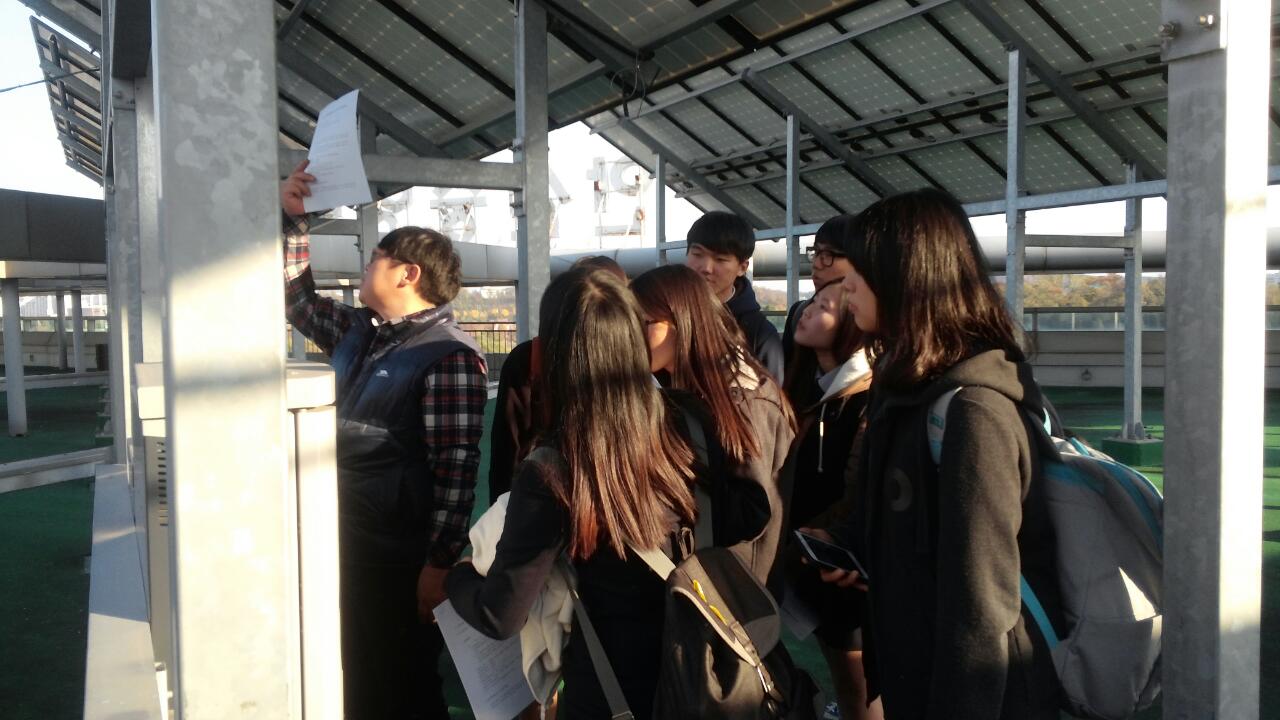 중앙도서관 발전기 견학
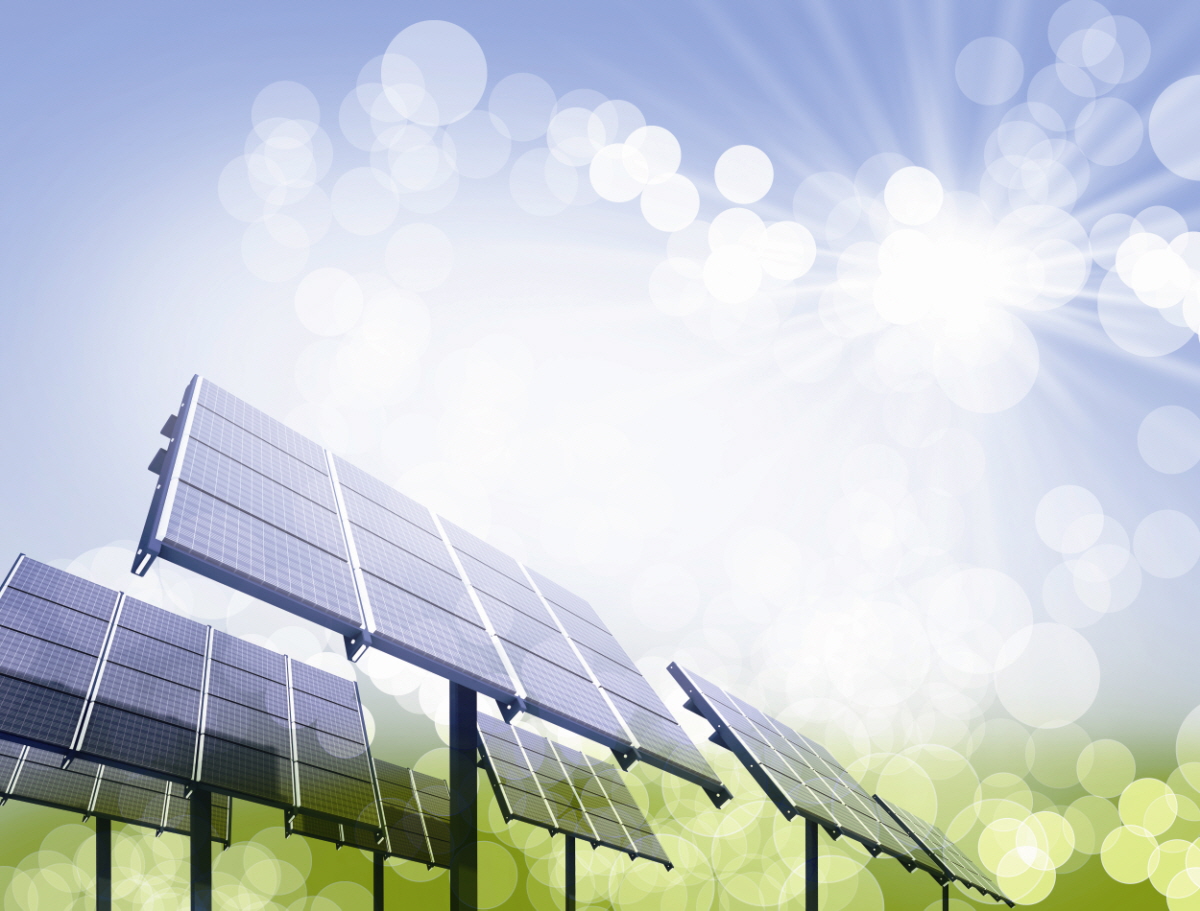 태양광 발전에 대한 시민의식조사
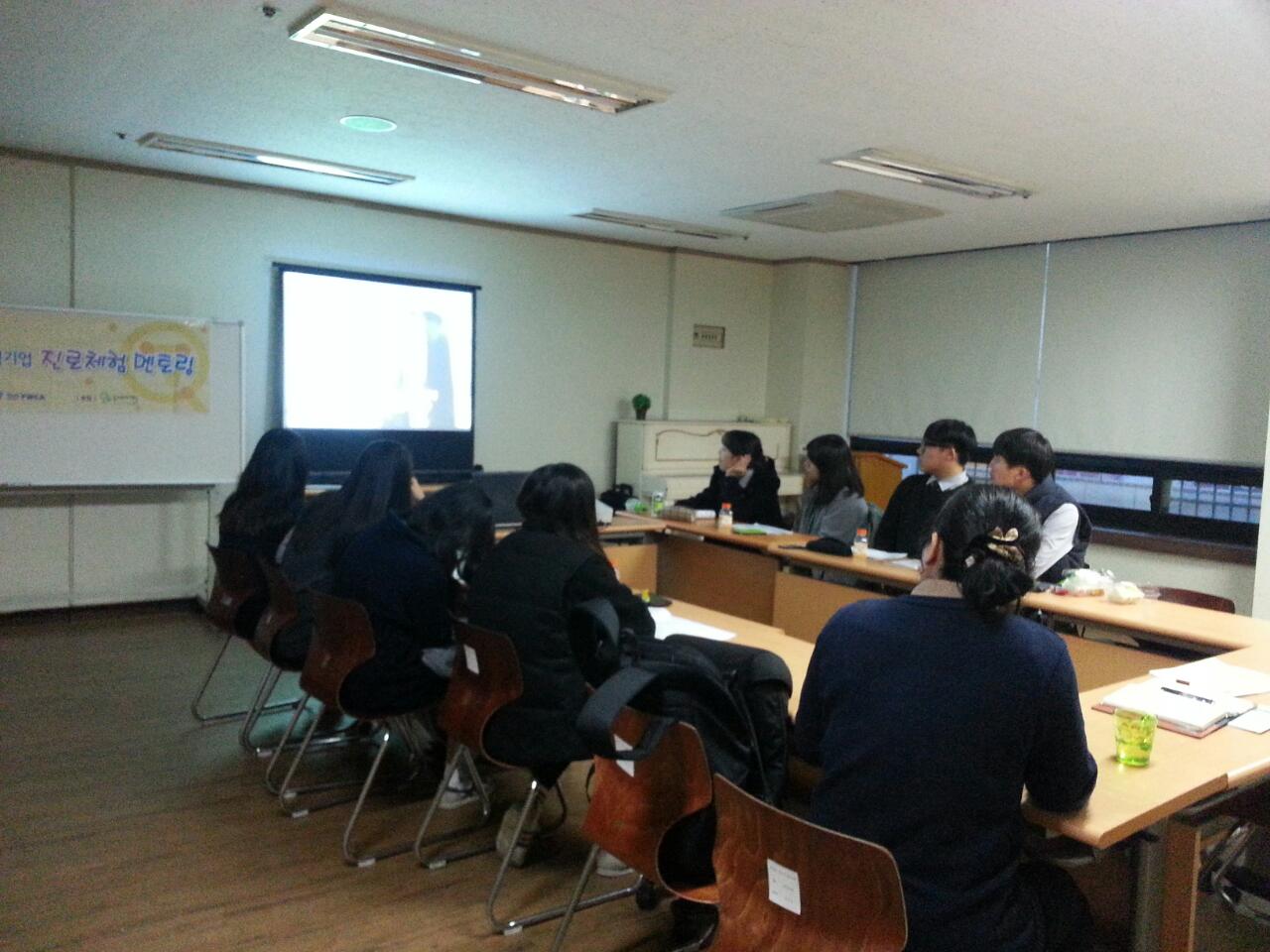 기업과의 첫 만남 및 방향 설정
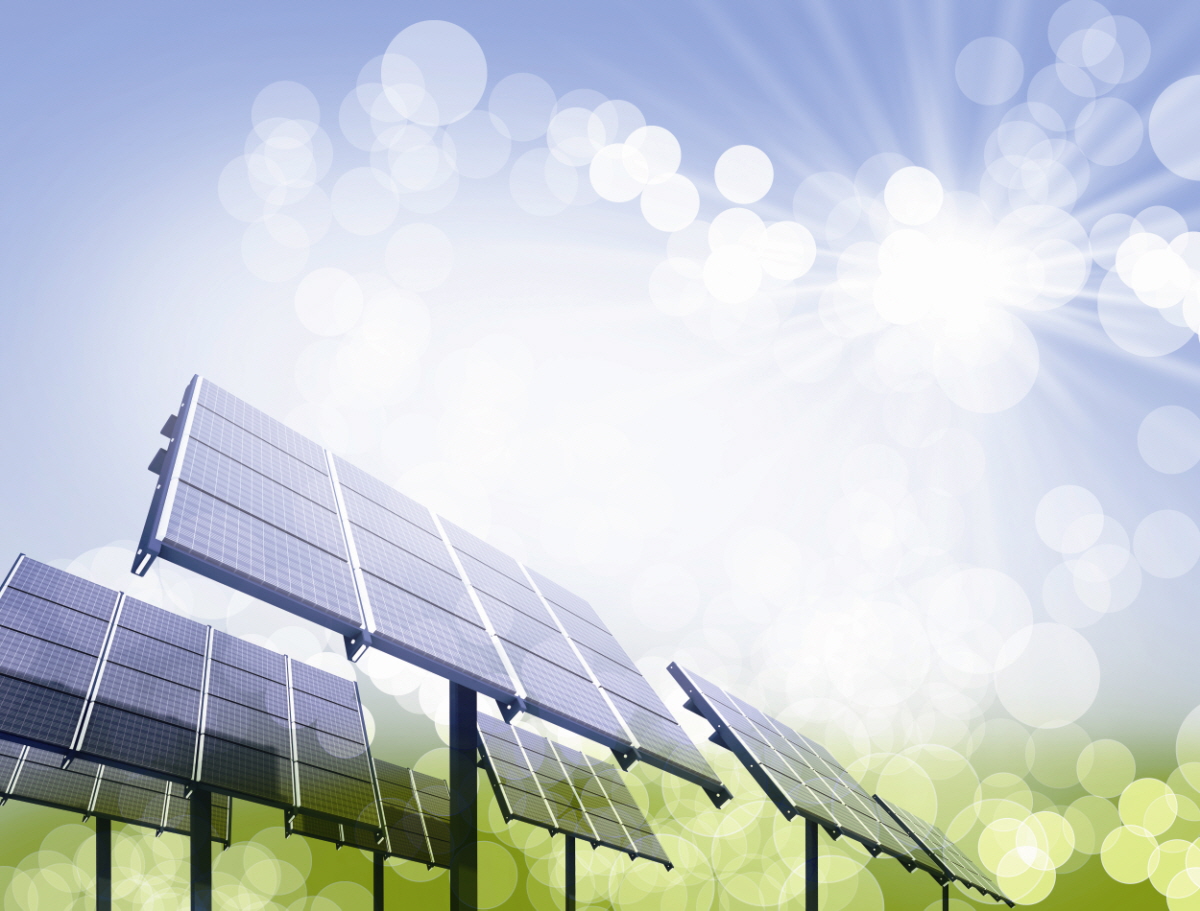 태양광 발전에 대한 시민의식조사
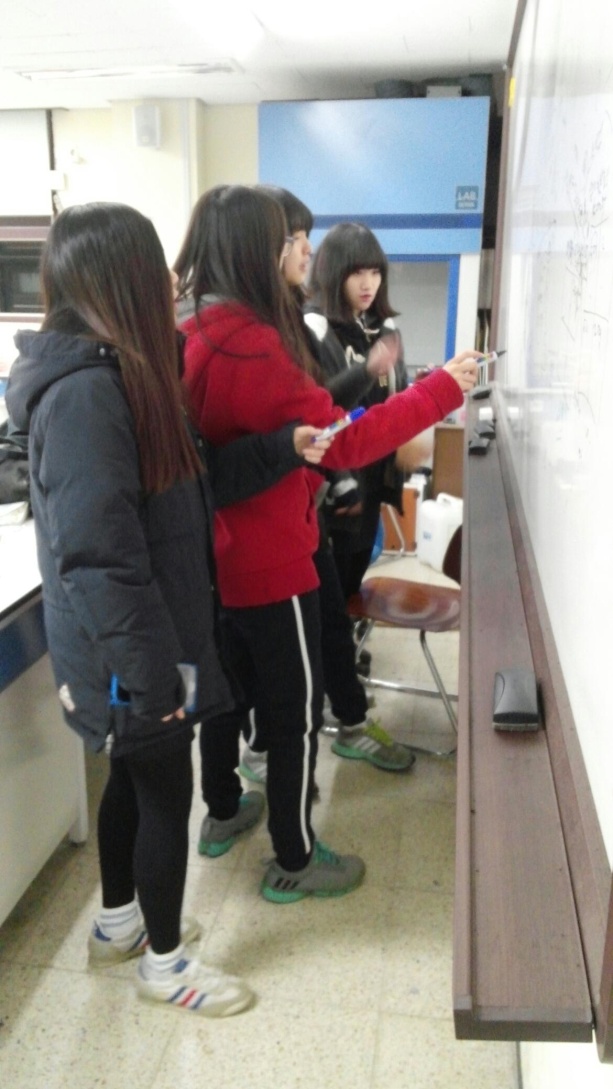 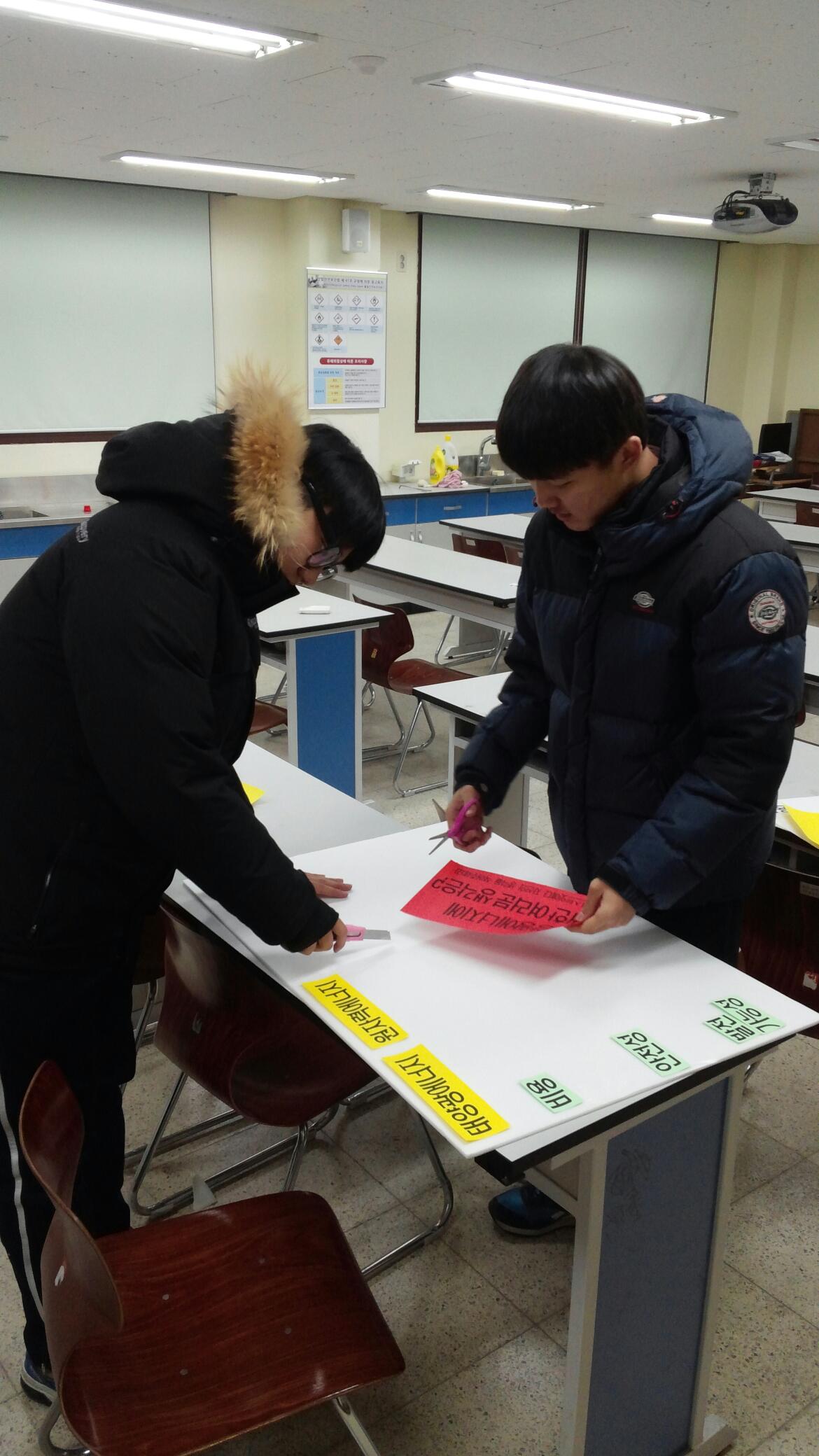 설문조사를 위한 판넬 만들기
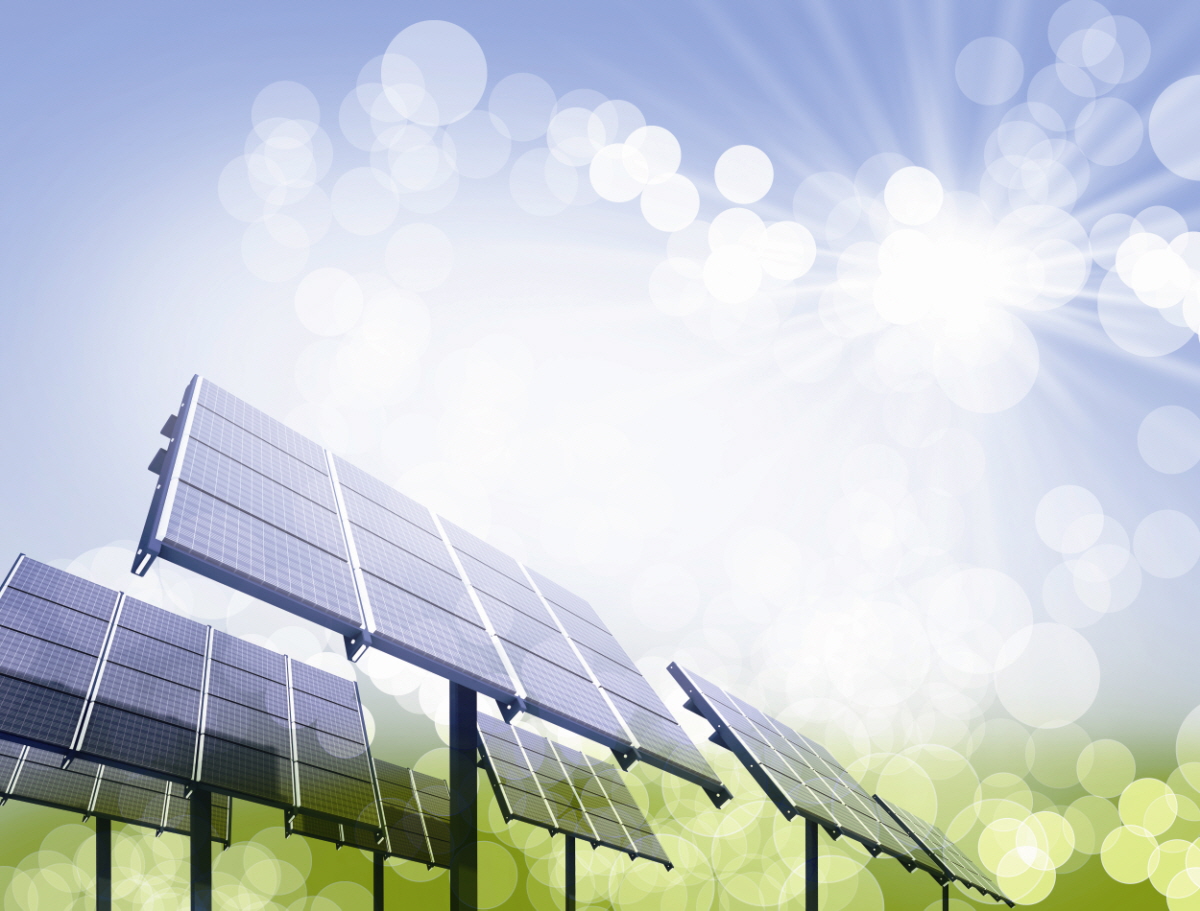 인식개선활동 – 캠페인 활동
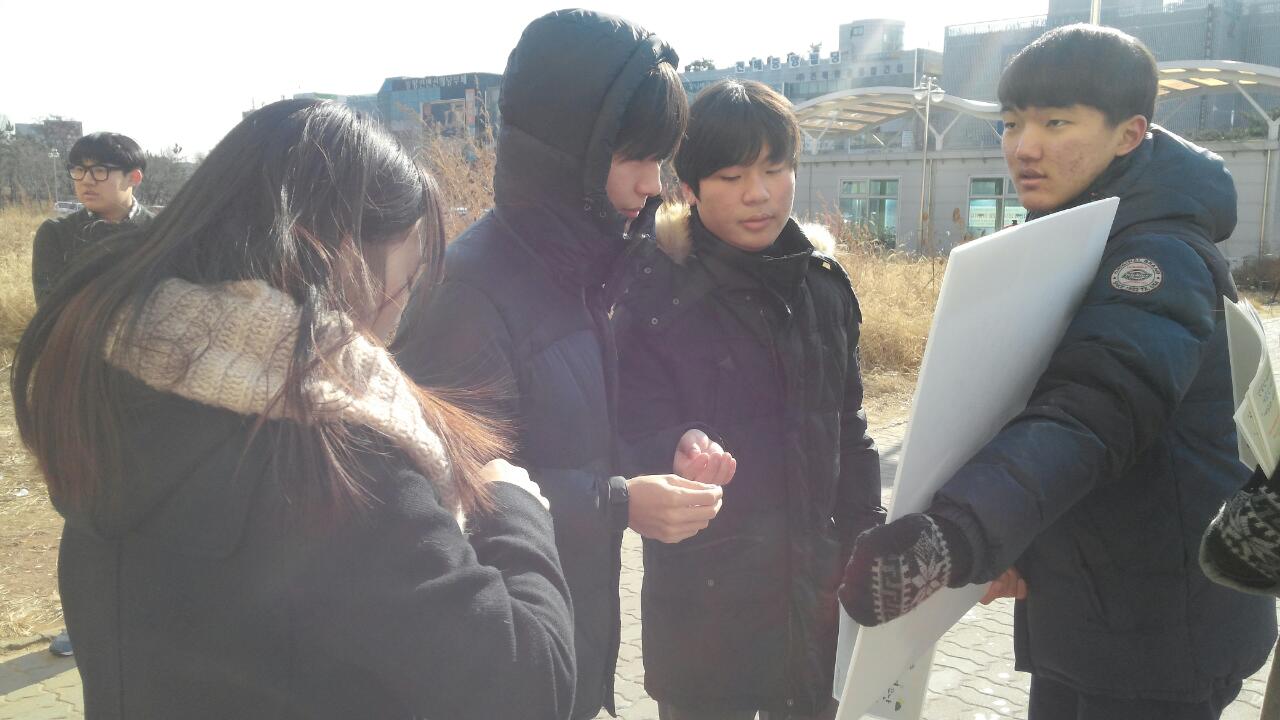 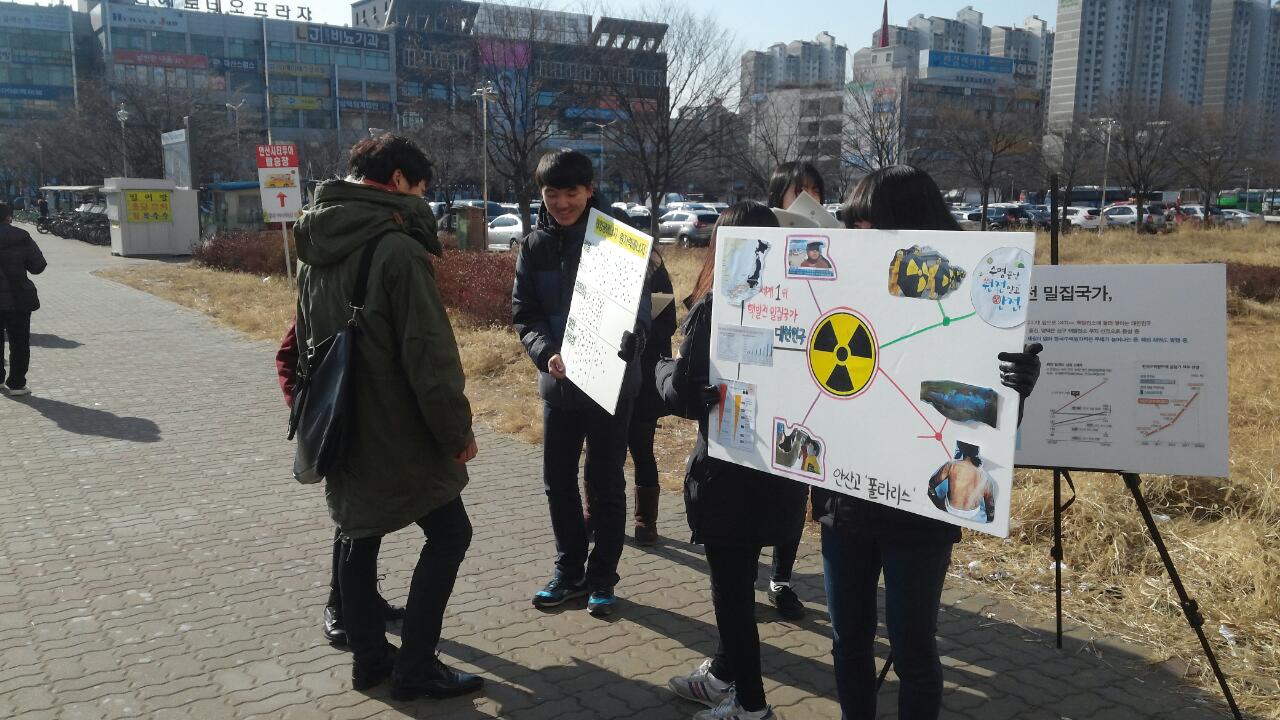 중앙역 앞 캠페인활동
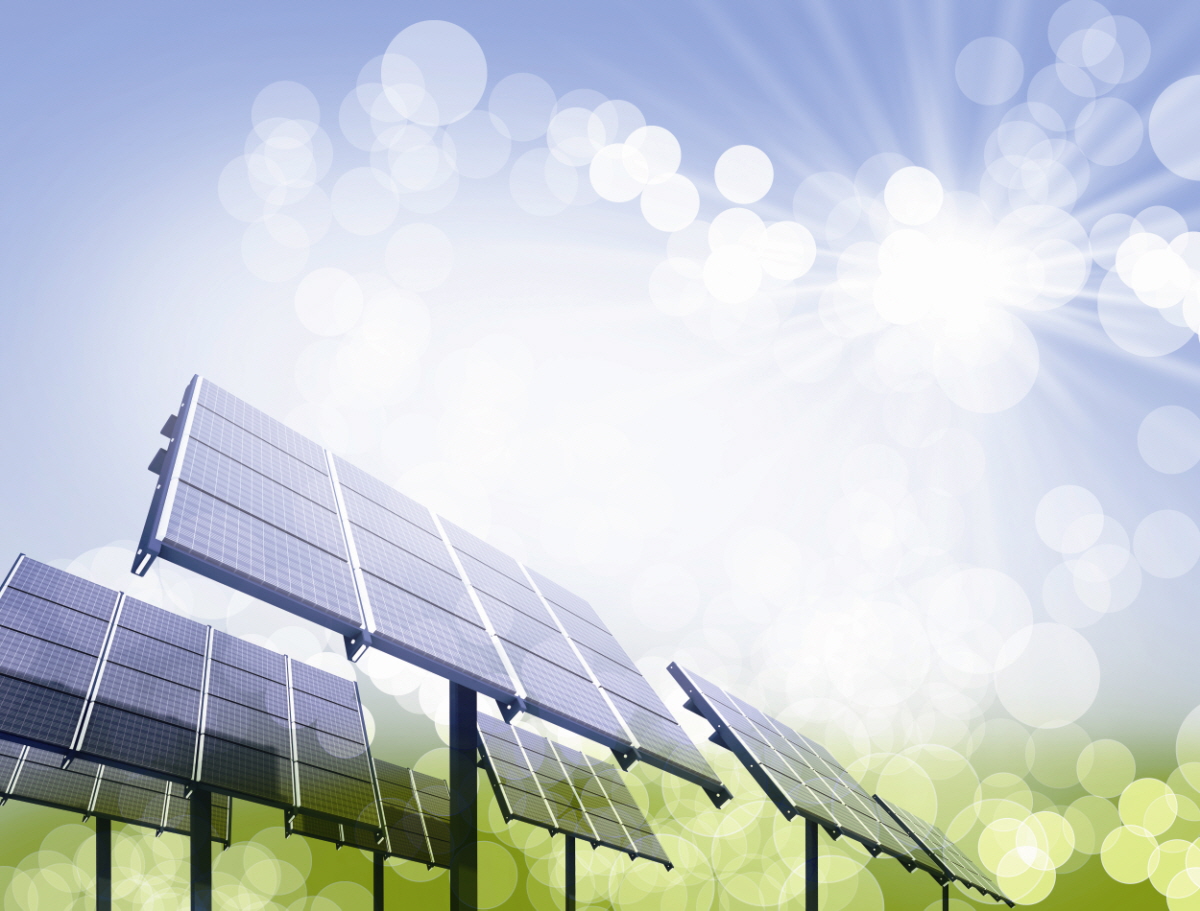 인식개선활동 – 캠페인 활동
동영상
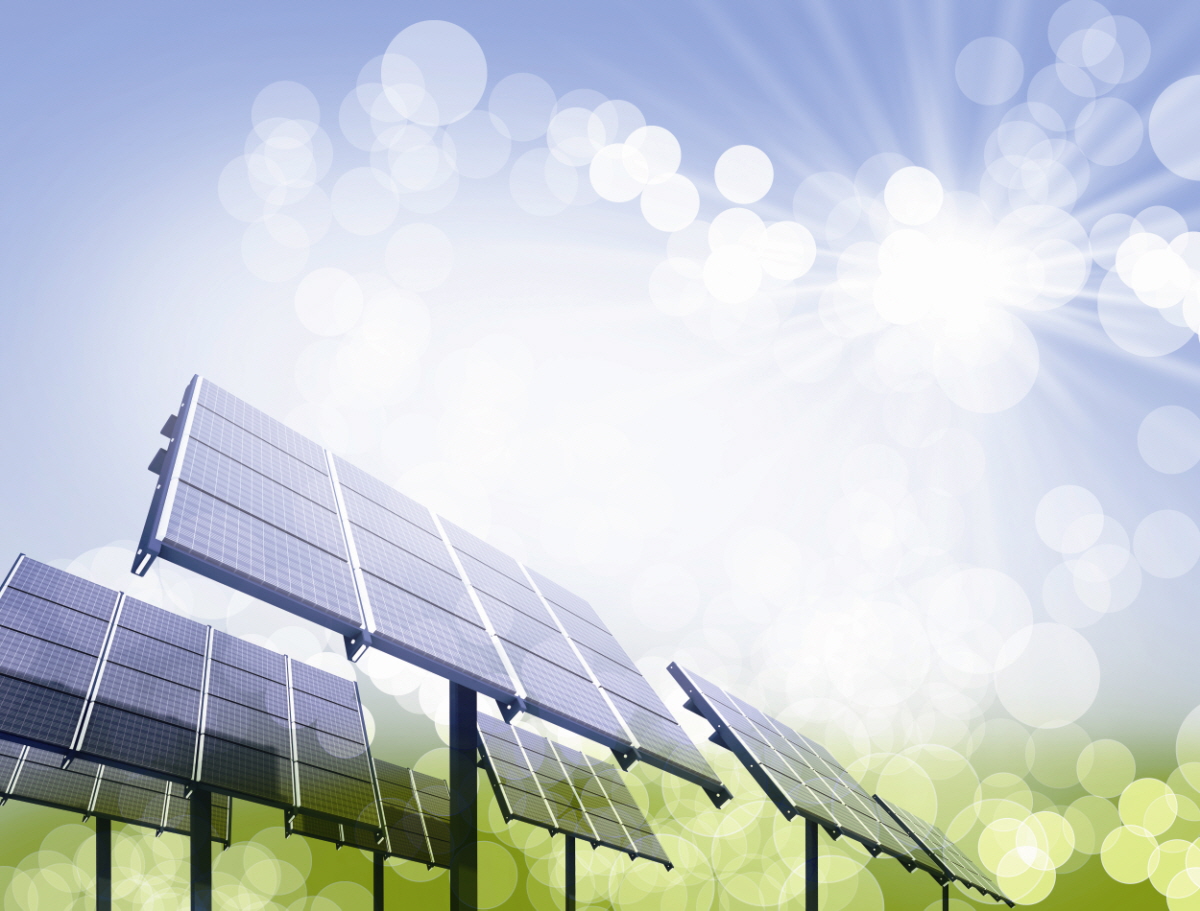 시민의식 조사결과
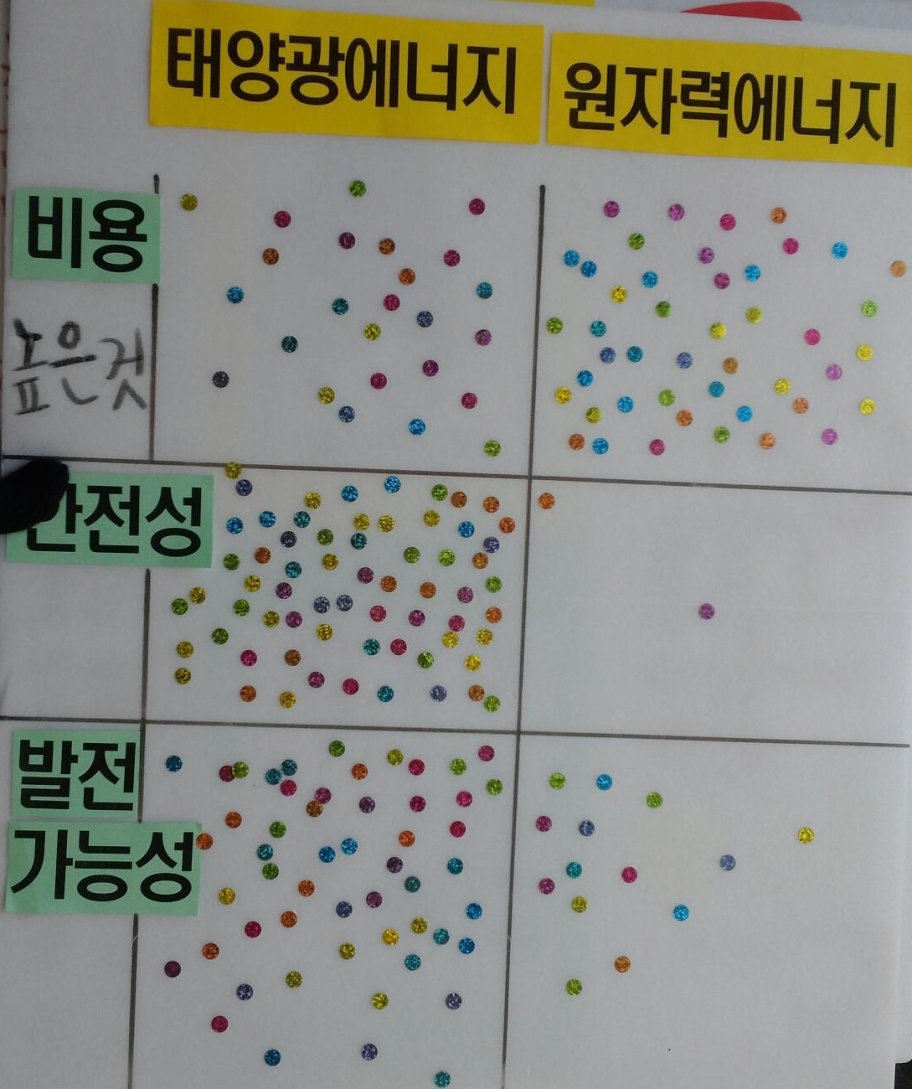 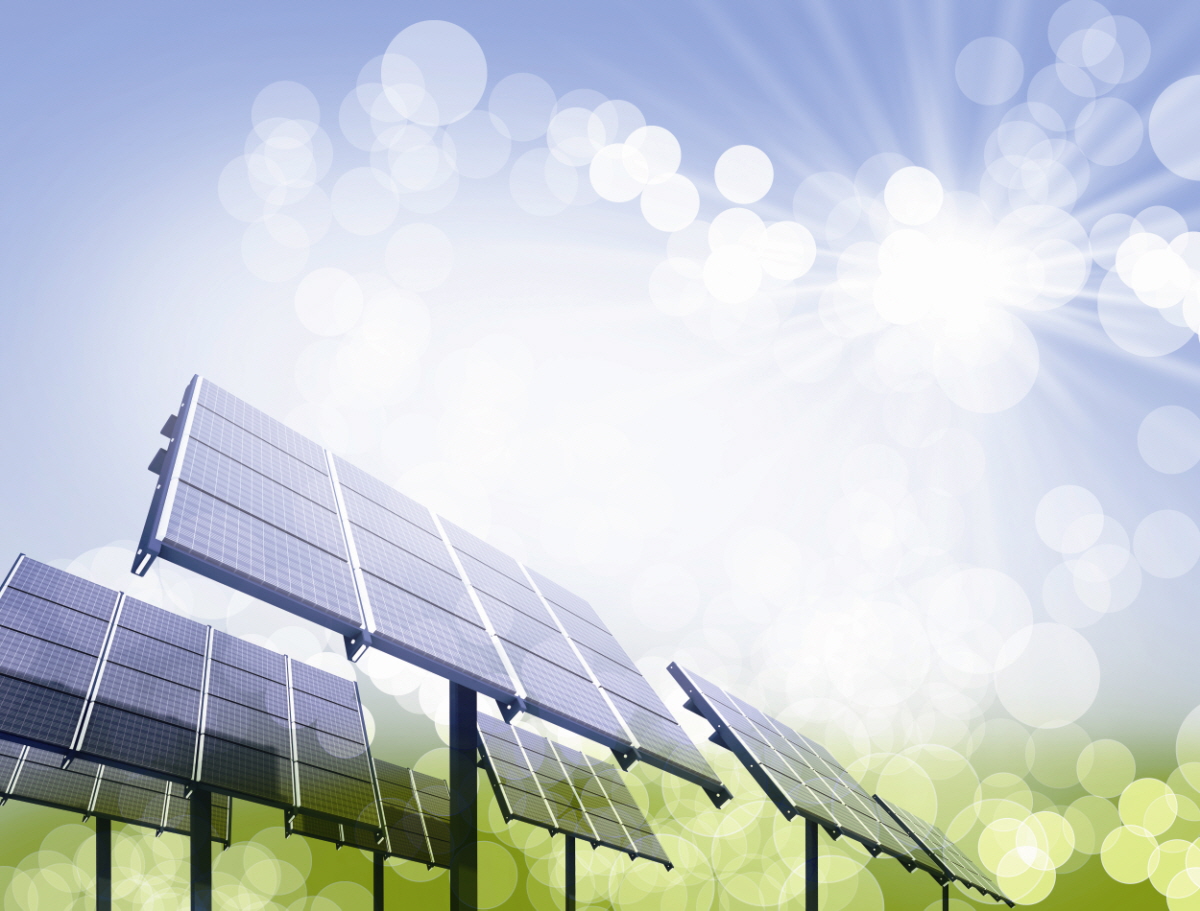 태양광 발전에 대한 학생의식조사
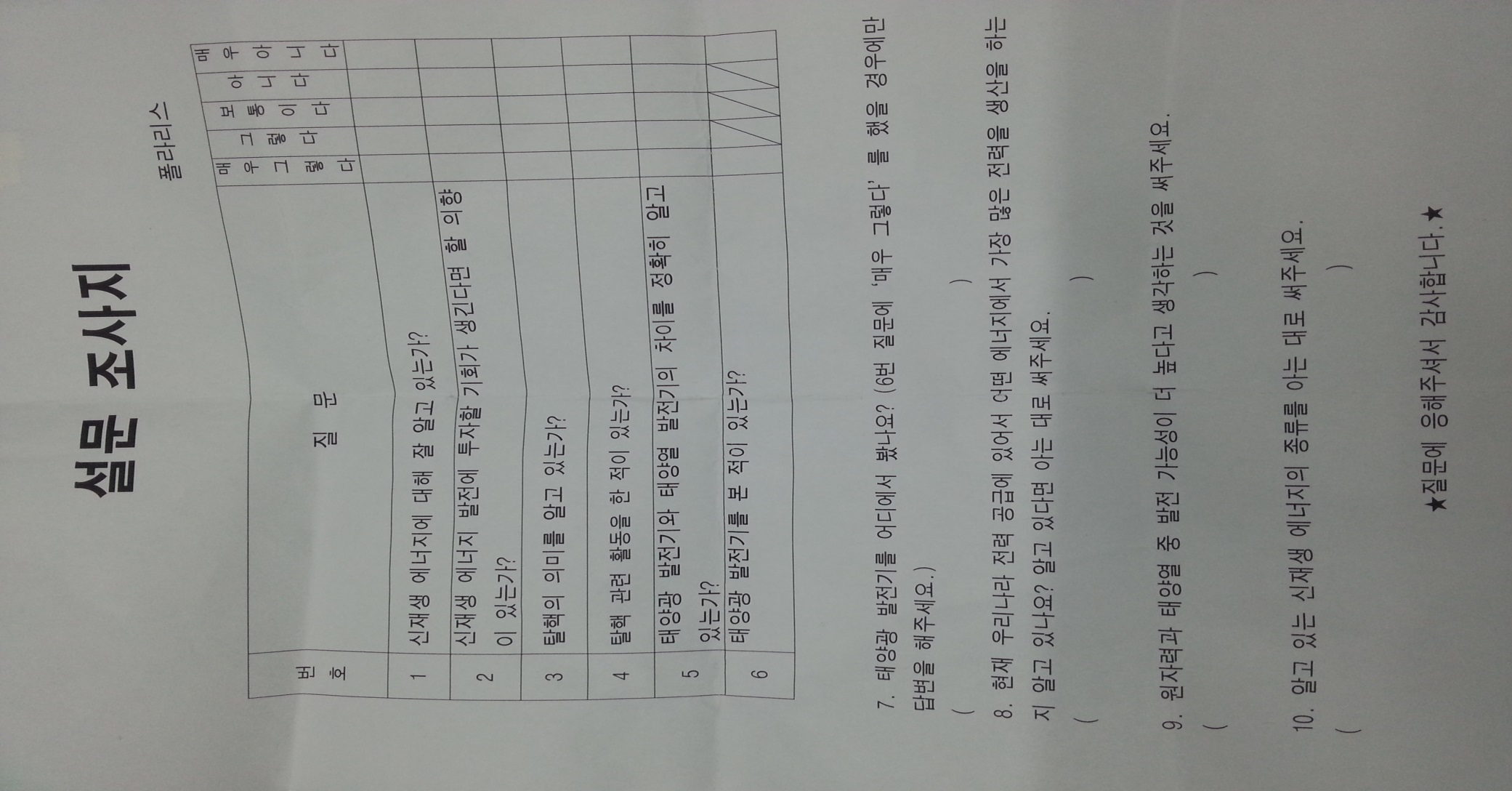 설문지
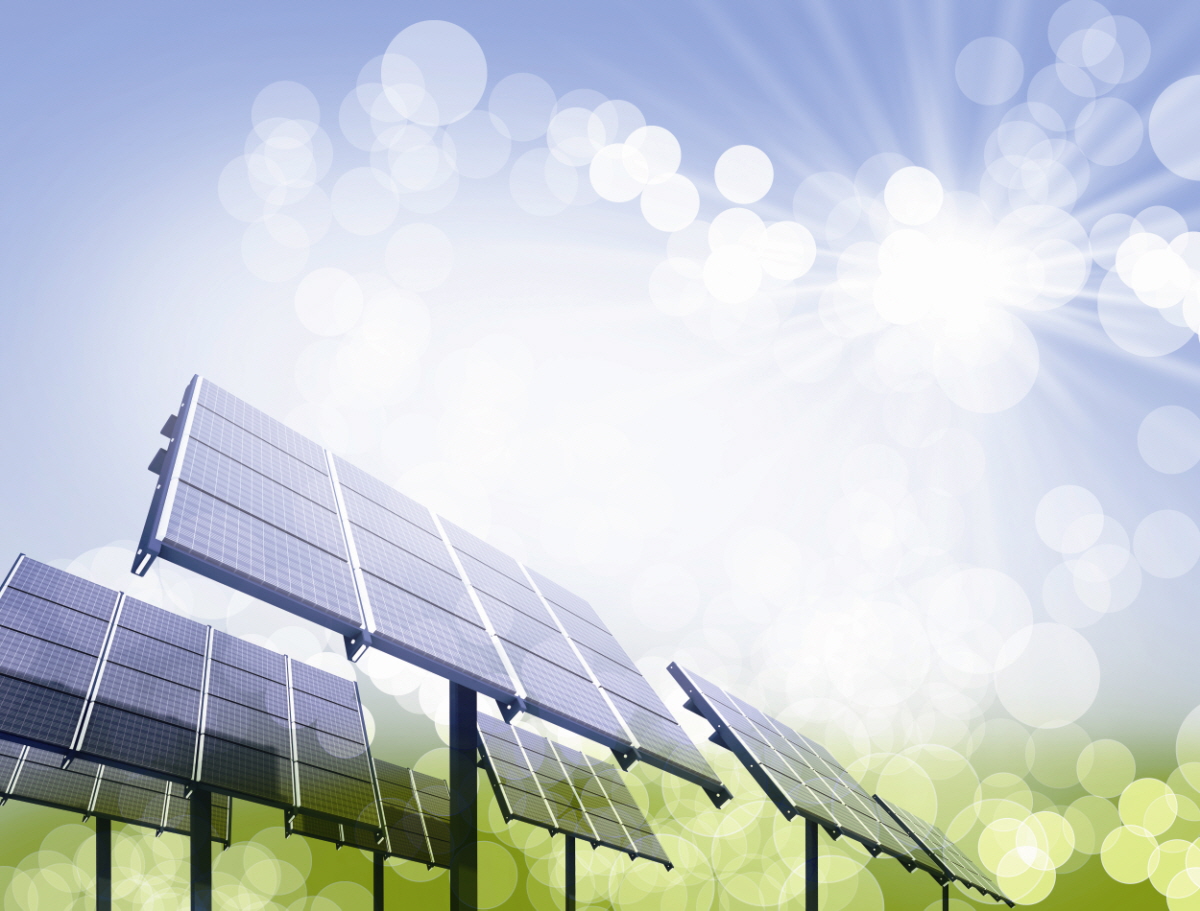 학생 설문조사 결과
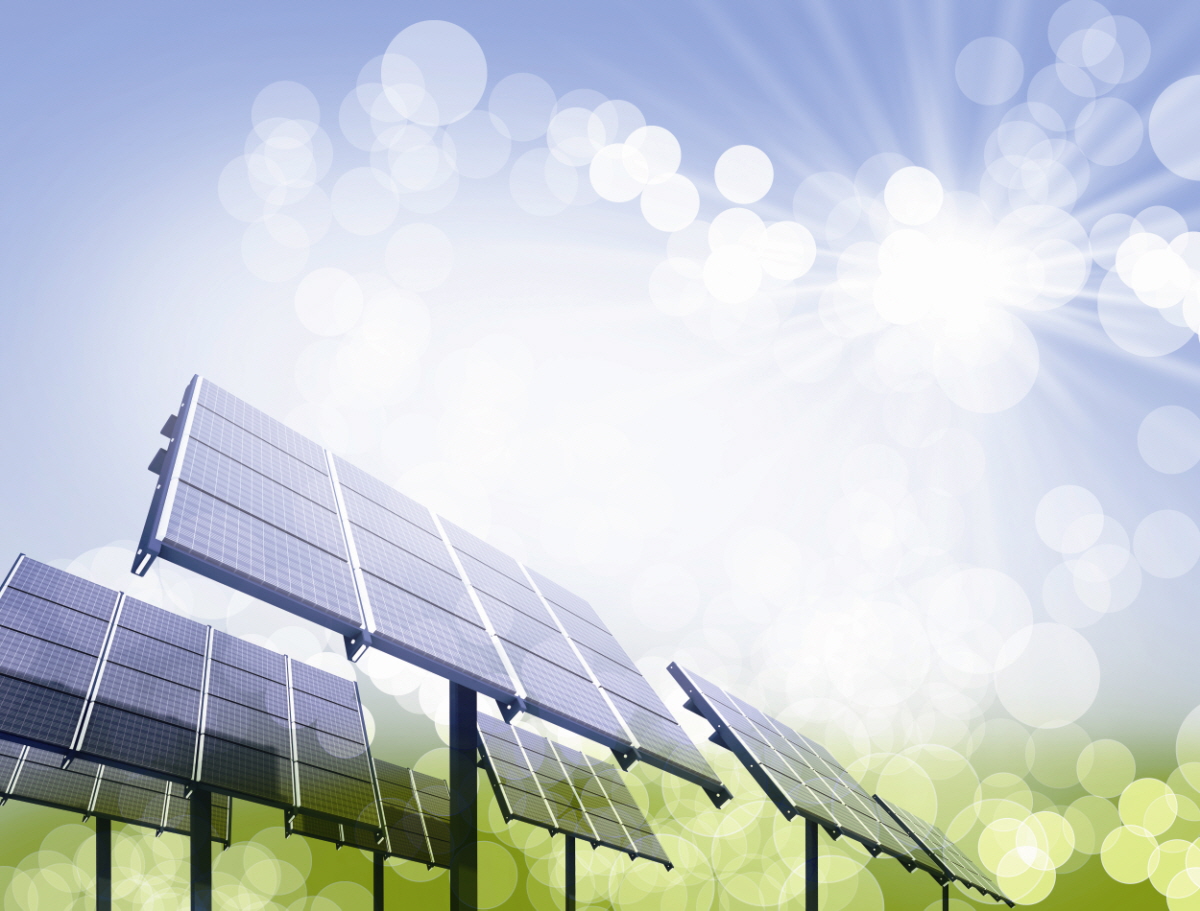 학생 설문조사 결과
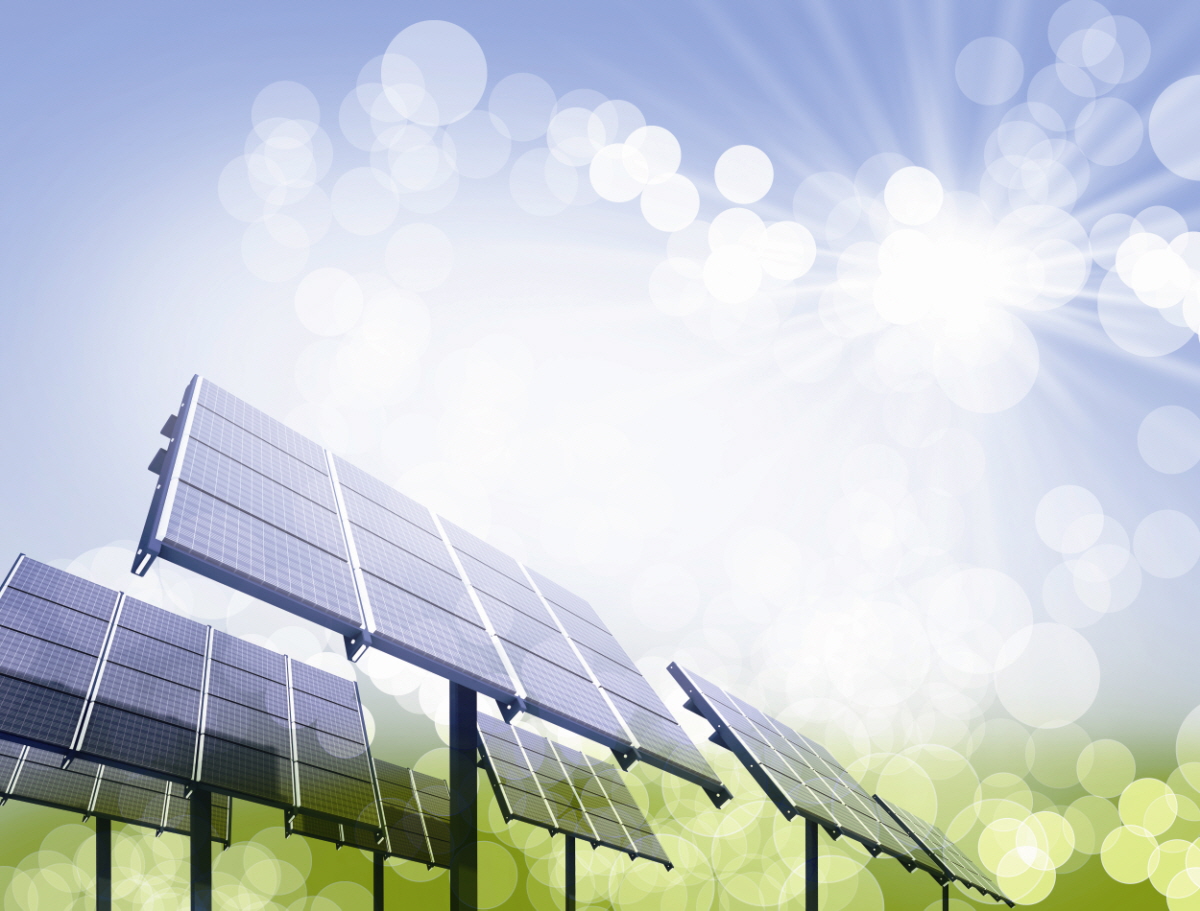 학생 설문조사 결과
설문 결과
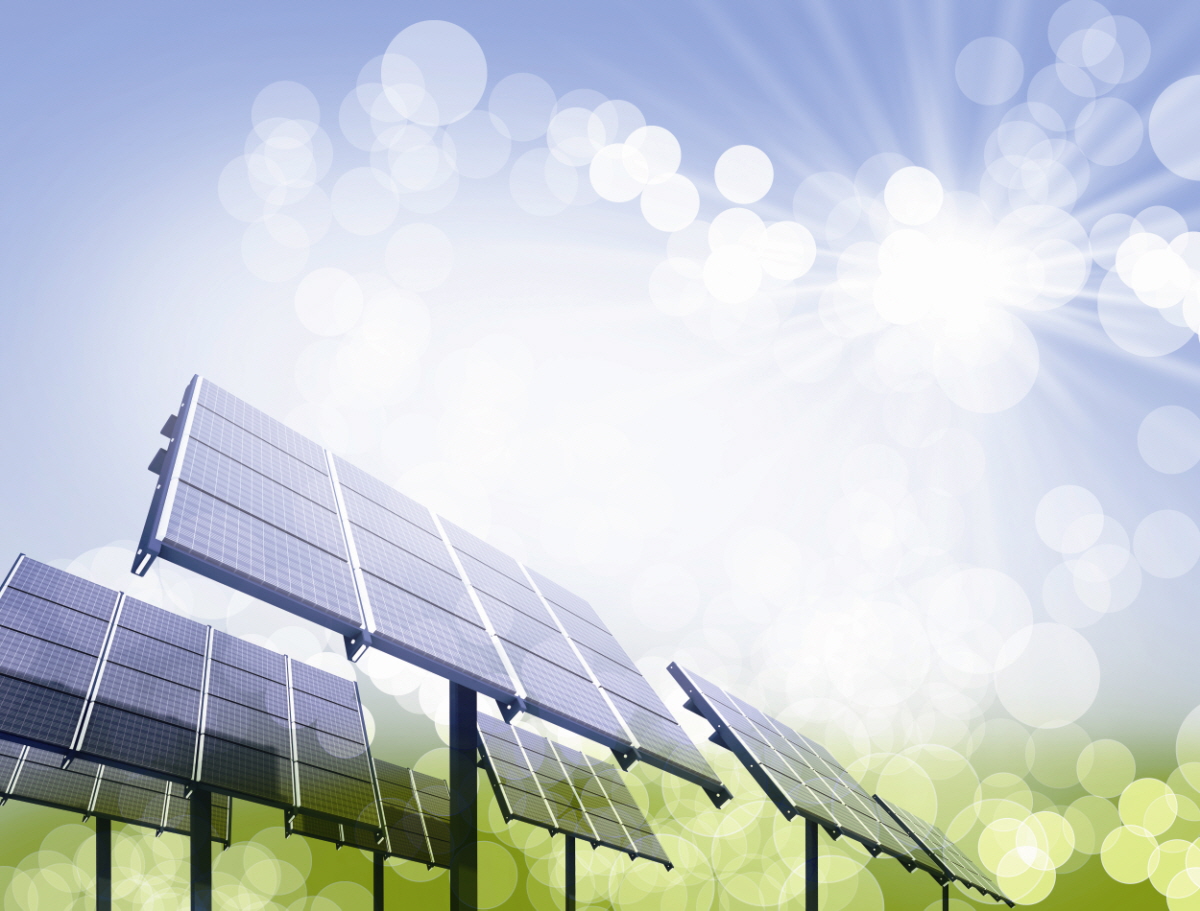 인식개선활동 – 공모전 참가
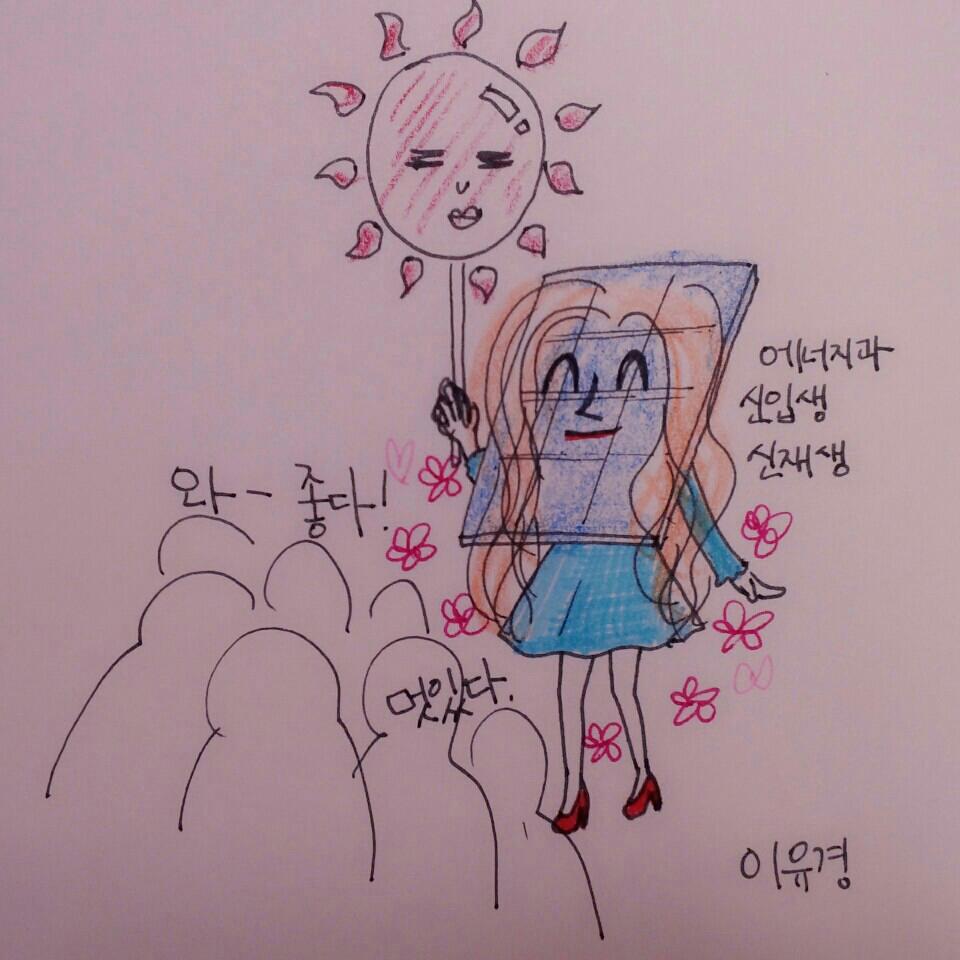 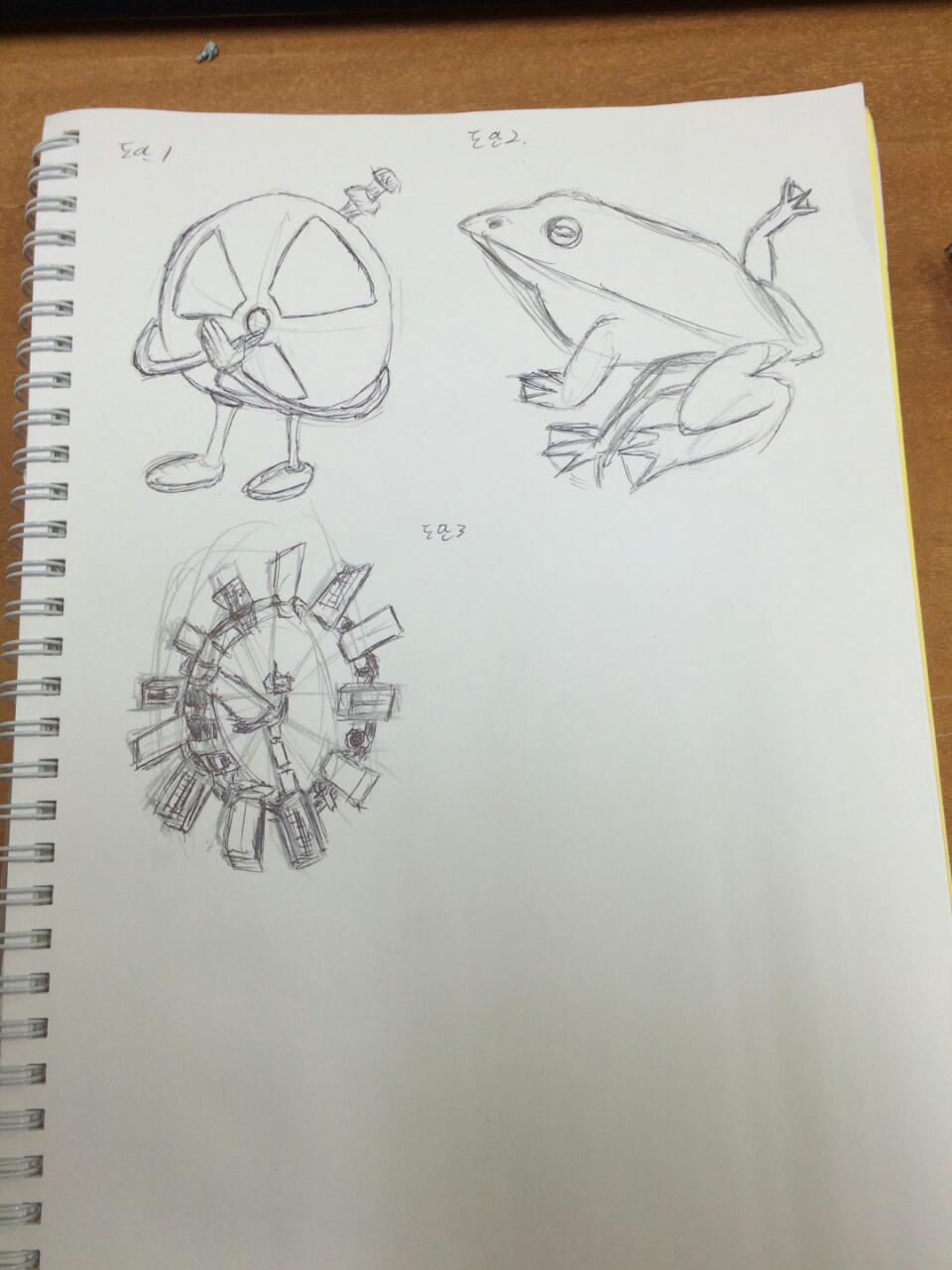 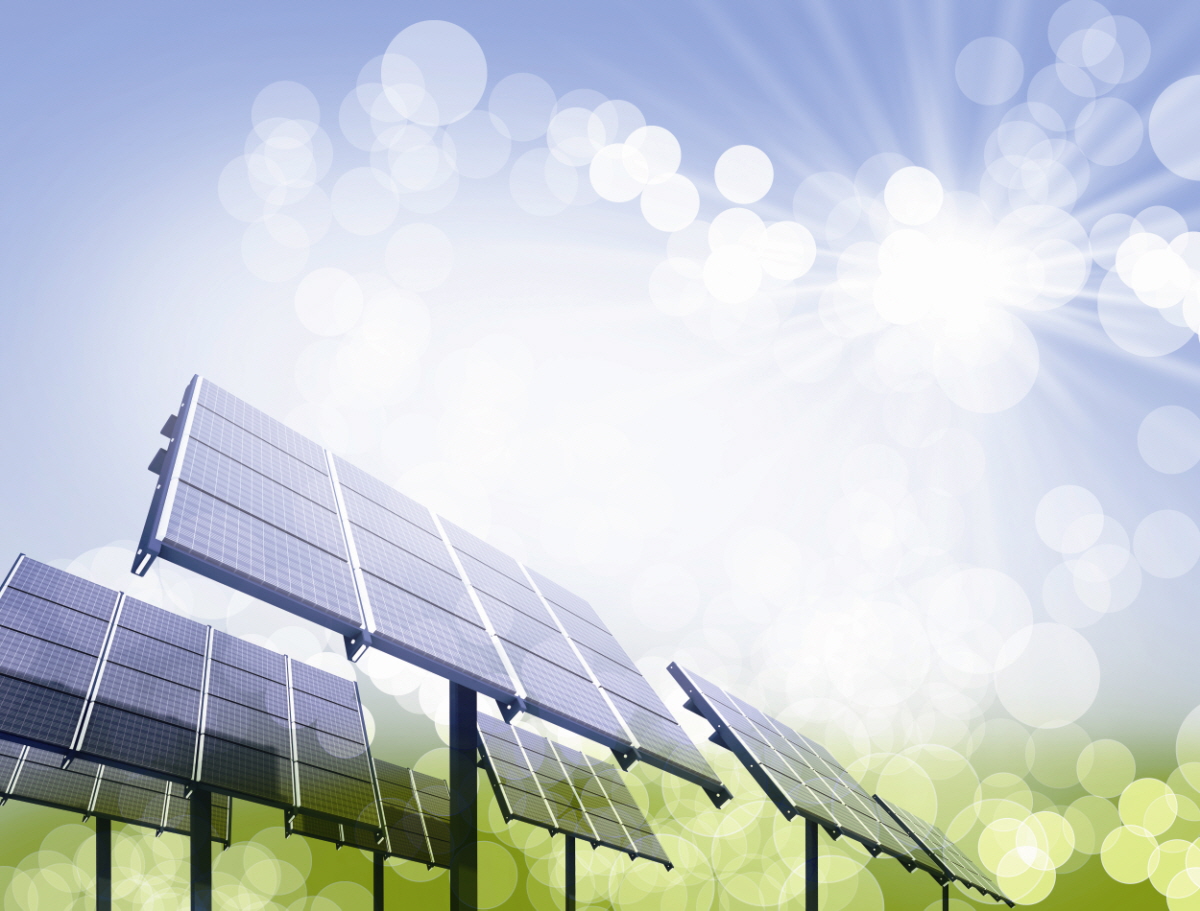 결과
시민의식개선 – 중앙역에서 판넬 캠페인을 통하여 시민들의 신 재생 에너지에 대한 지식의 폭을 넓히게 되었다.

우리들의 의식개선 – 작은 단체이지만 이 활동을 통해 신 재생 에너지에 대한 인식을 변화시키는 계기가 되었다.
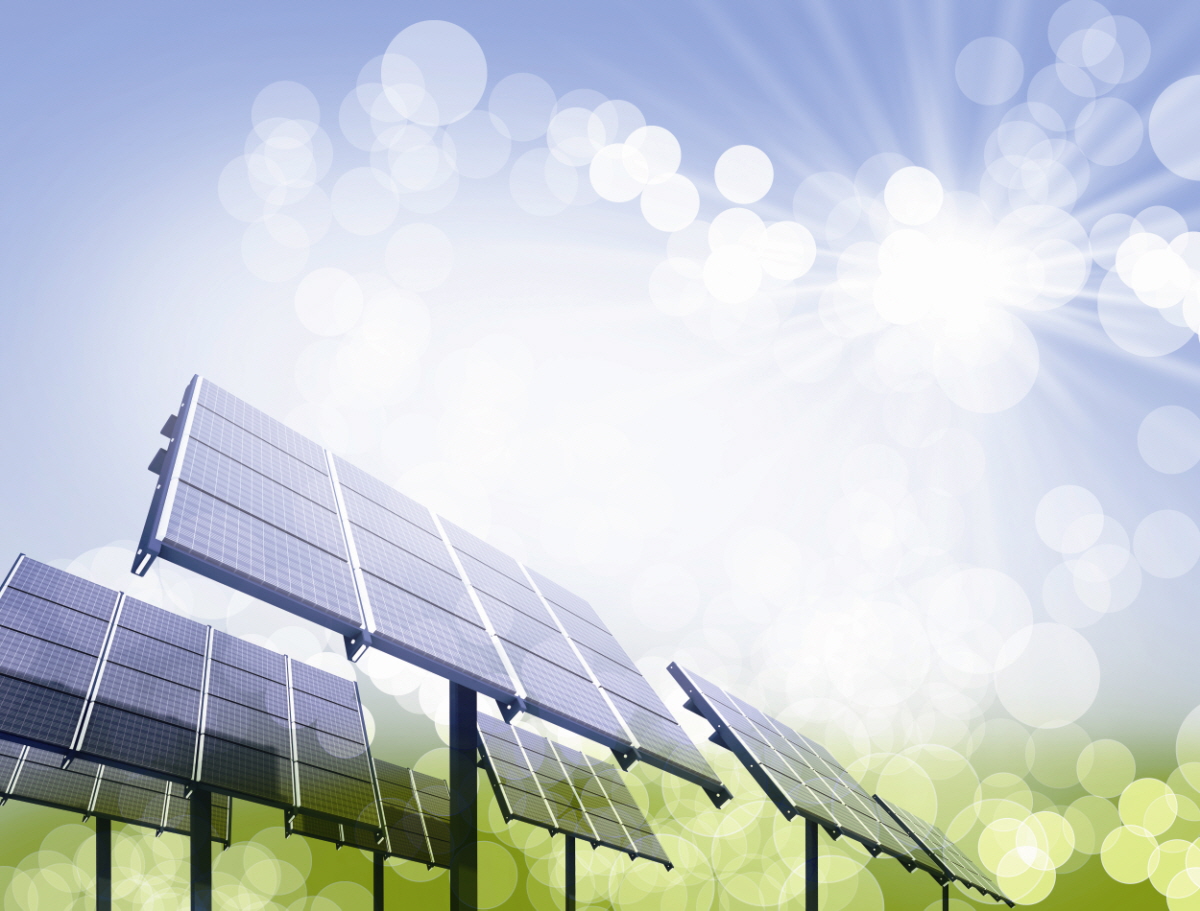 5. 앞으로의 계획
학교 내 태양광 발전기 설치

 시민들의 신 재생 에너지에 대한 
   인식개선
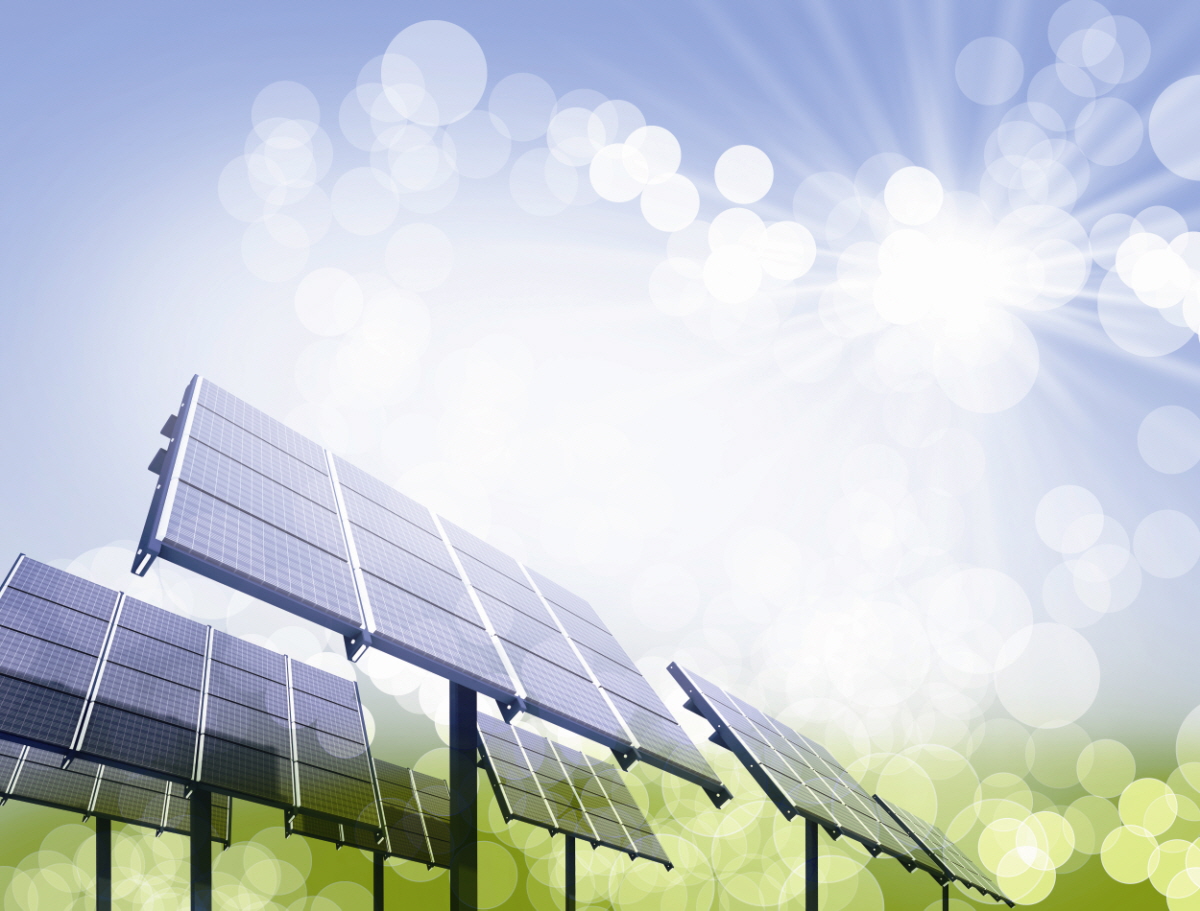 활동 소감
백승준 : 새로운 경험이고,첨에는 귀찮았지만 찾아보고 이해하고 알아보니 흥미가 생기는 프로젝트이었던 것 같다
이유경 : 나에게 청사진프로젝트는 멘토이다.
양소현  : 지금까지 해보지 못했고 알지 못했던 분야, 여러 활동을 스스로 계획하고 실천해나가 본 좋은 경험인 것 같다 그리고 이렇게 스스로 계획을 세우고 활동해보니 처음에는 버벅 댔지만 점점 용기도 생기고  추진력도 생긴 것 같다. 
정은호 : 나에게 청사진 프로젝트는 멘토이다. 위에 댓글과 같아서 조금 그렇지만 그거 말고 다른 단어가 딱히 떠오르지 않네요. 제 진로를 정하고 모르고 있던 걸 새로 배우는 것 같아서 이 말을 쓰게 됐습니다.
오홍선 : 나에게 청사진 프로젝트는 생각이다.
이은진 : 나에게 청사진 프로젝트는 새로운 모험의 첫 시작이였다.
김고은 : 나에게 청사진 프로젝트는  끝내지 못한 숙제입니다.